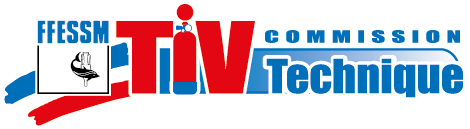 PROCEDURE 
« SERVICE OXYGENE »
Qu’est-ce que le «Service Oxygène» ? 

Bloc «Service Oxygène» reçoit à un moment donné un mélange avec % O2 > 40 % 

Donc : «Service Oxygène» non applicable aux
		- blocs gonflés avec un « stick »

		- blocs gonflés avec une membrane
toujours gonflés ainsi ! 
Mais «Service Oxygène» applicable aux blocs gonflés
par transvasement  (O2 pur puis air ou Nitrox).
Recommandation : Appliquer le Service O2 dès que 
le pourcentage 02 dépasse 21 %
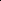 Qu’est-ce ?Pourquoi ?Atelier d’inspectionProduits de nettoyageProcédure    Introduction    Matériel nécessaire    Démontage/inspection    Nettoyage    Contrôle propreté    Remontage    RemarqueVisite des robinetsProduits usagés
Pourquoi une procédure particulière ?
Raison : l’O2 est un puissant comburant
	     réaction violente avec un combustible
	     inflammation, déflagration  
Risque d’autant plus important que 
	    - pourcentage O2 élevé
	    - matériau combustible divisé en fines 
	      particules
	    - température élevée 
	    - vitesse écoulement fluide élevée
	      (laminage)
	    - contamination (huile, graisse,…)
Qu’est-ce ?Pourquoi ? Atelier d’inspection Produits de nettoyageProcédure    Introduction    Matériel nécessaire    Démontage/inspection    Nettoyage    Contrôle propreté    Remontage    RemarqueVisite des robinetsProduits usagés
Charlie GOUIN
Atelier d’inspection :
	Exigence fondamentale : LA PROPRETE !

Local d’inspection = dédié à cette tâche
(du moins au moment où les fait les visites blocs O2)
Outils, lampes,… spécifiques
Propreté des TIVs
		Vêtements
		Lavage des mains
		Gants latex (sans talc)…
Qu’est-ce ?Pourquoi ?Atelier d’inspectionProduits de nettoyageProcédure    Introduction    Matériel nécessaire    Démontage/inspection    Nettoyage    Contrôle propreté    Remontage    RemarqueVisite des robinetsProduits usagés
Produits de nettoyage des blocs :
           Produits lessiviels
		(hors solvants ou produits chimiques)
Promoclean TP 108 - AVANTEC
Shampoing dégraissant : S.NET 90
Lessive St Marc (en cristaux)
	  Autre produit : Solvant
Alcool Isopropylique  (Nomenclature 67-63-0)
Qu’est-ce ?Pourquoi ? Atelier d’inspection Produits de nettoyageProcédure    Introduction    Matériel nécessaire    Démontage/inspection    Nettoyage    Contrôle propreté    Remontage    RemarqueVisite des robinetsProduits usagés
Produits de nettoyage des robinets :
	Pré-nettoyage / détartrage : Solution aqueuse
 	d’acide ortho-phosphorique à 10%

	Nettoyage :
Promoclean TP 108 - AVANTEC
Schampoing dégraissant : S.NET 90
Lessive St Marc (en cristaux).
Qu’est-ce ?Pourquoi ?Atelier d’inspection Produits de nettoyageProcédure    Introduction    Matériel nécessaire    Démontage/inspection    Nettoyage    Contrôle propreté    Remontage    RemarqueVisite des robinetsProduits usagés
Procédure d’inspection :
	Introduction
Usage « normal »  pas de nettoyage
Pollution accidentelle  nettoyage

L’inspection ne doit pas être un vecteur de contamination !
Qu’est-ce ?Pourquoi ? Atelier d’inspection Produits de nettoyageProcédure    Introduction    Matériel nécessaire    Démontage/inspection    Nettoyage    Contrôle propreté    Remontage    RemarqueVisite des robinetsProduits usagés
Procédure d’inspection :
	Matériel démontage, inspection, remontage
Idem TIV air, mais très propre (spécifique ?)  
	      jeu de clefs, marteau + martyr
	      éclairage endoscopique
	      jeu de bagues et tampons
	      source d’air chaud ou air sec (propre)
+ éclairage « lumière noire »
Qu’est-ce ?Pourquoi ?AtelierProduits de nettoyageProcédure    Introduction    Matériel nécessaire    Démontage/inspection    Nettoyage    Contrôle propreté    Remontage    RemarqueVisite des robinetsProduits usagés
Procédure d’inspection :
	Matériel nettoyage
Idem TIV air mais très propre (spécifique) 
	      tonneleuse et abrasifs spécifiques
	      écouvillon, petite brosse (nylon)
	      eau chaude (50 à 60°) + détergents
	      bouchon (M25X2  ISO)
	      gants latex non talqués
	      bac à ultrasons (si révision robinet)
	      entonnoir…
Qu’est-ce ?Pourquoi ?AtelierProduits de nettoyageProcédure    Introduction    Matériel nécessaire    Démontage/inspection    Nettoyage    Contrôle propreté    Remontage    RemarqueVisite des robinetsProduits usagés
Procédure d’inspection :
	Démontage et inspection
Idem TIV air
	      extérieur
	      intérieur
	      filetage
Qu’est-ce ?Pourquoi ?Atelier d’inspectionProduits de nettoyageProcédure    Introduction    Matériel nécessaire    Démontage/inspection    Nettoyage    Contrôle propreté    Remontage    RemarqueVisite des robinetsProduits usagés
Procédure d’inspection :
	Nettoyage (uniquement si nécessaire)
Ôter la graisse du filetage
	      nettoyer (brosse + sol. détergente)
Laver la bouteille (sol. détergente 50° à 60°) 
	      boucher + rouler 10 à 20mn
	       vider, frotter la paroi interne (écouvillon)
	      rincer plusieurs fois (eau douce)
	      remplir eau chaude, rouler 5 à 10mn
	      vider et vérifier aspect eau rinçage
	      renouveler jusqu’à eau propre et limpide
	      égoutter et s
Qu’est-ce ?Pourquoi ? Atelier d’inspection Produits de nettoyageProcédure    Introduction    Matériel nécessaire    Démontage/inspection    Nettoyage    Contrôle propreté    Remontage    RemarqueVisite des robinetsProduits usagés
Procédure d’inspection :
	Contrôle propreté (très délicat)
Inspection visuelle (lumière blanche)
	      absence humidité, dépôts, poussières...
Inspection visuelle (lumière noire)
	      absence huile, graisse (fluorescence)
Bouchage afin d’éviter les pollutions.
Qu’est-ce ?Pourquoi ? Atelier d’inspection Produits de nettoyageProcédure    Introduction    Matériel nécessaire    Démontage/inspection    Nettoyage    Contrôle propreté    Remontage    RemarqueVisite des robinetsProduits usagés
Procédure d’inspection :
	Remontage
Graisser portée du joint, joint et robinet
	      graisse compatible O2 (Christo-Lube…)
Visser le robinet
	      serrer modérément (70N.m).
Qu’est-ce ?Pourquoi ?Atelier d’inspection Produits de nettoyageProcédure    Introduction    Matériel nécessaire    Démontage/inspection    Nettoyage    Contrôle propreté    Remontage    RemarqueVisite des robinetsProduits usagés
Procédure d’inspection :

	Remarque : Votre inspection ne doit pas être le vecteur de contamination
Qu’est-ce ?Pourquoi ?Atelier d’inspection Produits de nettoyageProcédure    Introduction    Matériel nécessaire    Démontage/inspection    Nettoyage    Contrôle propreté    Remontage    RemarqueVisite des robinetsProduits usagés
Visite des robinets :
Démonter
	      jeter toutes pièces d’usure (joints, filtres)
Enlever la graisse sur les pièces métalliques
	      contrôler le bon état du chromage
Pré-nettoyage (10% acide ortho-phosphorique)
	      élimination calcaire, dépôts de sel	
Bac à ultrasons (détergent 50 à 60°)
Lavage des mains
Brossage de toutes les pièces
Rinçage eau claire (plusieurs fois)
Rinçage 50° (eau déminéralisée)  séchage.
Qu’est-ce ?Pourquoi ?Atelier d’inspection Produits de nettoyageProcédure    Introduction    Matériel nécessaire    Démontage/inspection    Nettoyage    Contrôle propreté    Remontage    RemarqueVisite des robinetsProduits usagés
Visite des robinets (suite)
Séchage air chaud ou air comprimé propre
Dépose sur nappe en papier propre
Frotter avec papier filtre
Contrôler absence de dépôt, de corrosion,
    d’éclat de chrome, de bavure, d’huile, graisse..
Contrôler lumière ultra-violette
Stocker les composants à l’abri des polluants
Lubrifier les joints
Remonter (outils parfaitement propres)
Qu’est-ce ?Pourquoi ?Atelier d’inspection Produits de nettoyageProcédure    Introduction    Matériel nécessaire    Démontage/inspection    Nettoyage    Contrôle propreté    Remontage    RemarqueVisite des robinetsProduits usagés
Evacuation des produits usagés :
	    respect des normes
Neutralisation de l'acide orthophosphorique
Neutraliser à l'aide de bicarbonate de sodium (NaHCO3) ou d'un mélange de carbonate de soude et de chaux.
 Et contrôle avec papier PH
Neutralisation du produit de nettoyage
	     (Contrôle avec papier PH)
Jeter à l’égout
Faire couler l’eau.
Qu’est-ce ?Pourquoi ?Atelier d’inspection Produits de nettoyageProcédure    Introduction    Matériel nécessaire    Démontage/inspection    Nettoyage    Contrôle propreté    Remontage    RemarqueVisite des robinetsProduits usagés
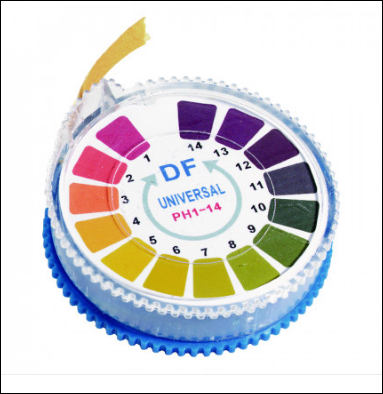 Utilisation de l’alcool ISOPROPYLIQUE

Ou

PROPANOL-2
PROPANOL-2 : caractéristiques
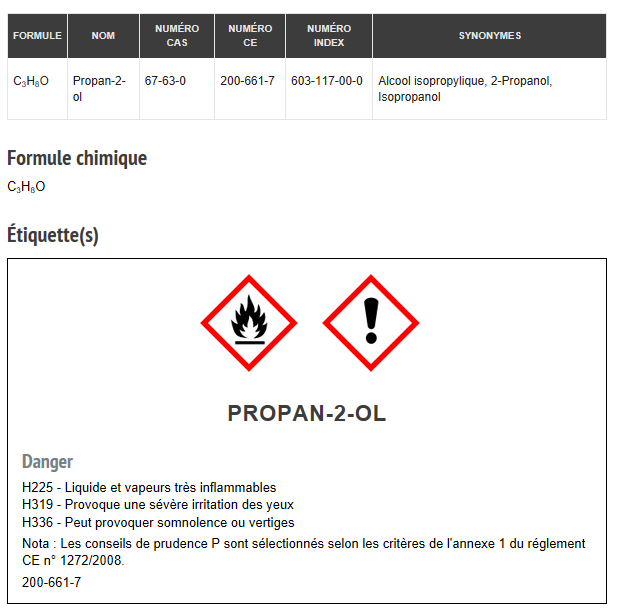 PROPANOL-2 : caractéristiques
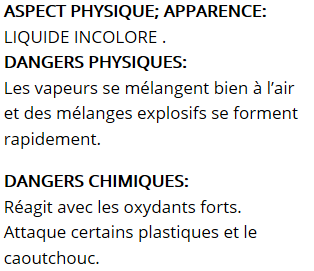 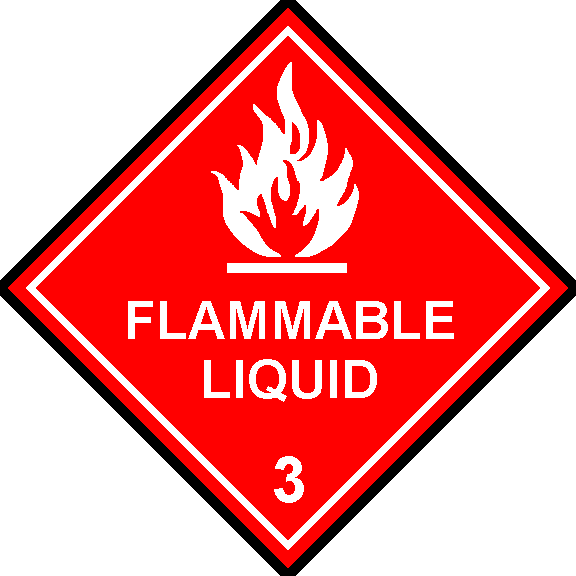 Utilisation de l’alcool ISOPROPYLIQUE :
	Introduction
Usage « normal »  pas de nettoyage
Pollution accidentelle  nettoyage

L’inspection ne doit pas être un vecteur de contamination !
Utilisation de l’alcool ISOPROPYLIQUE :
	
Une bonne ventilation de la pièce ou du local utilisé pour les inspections avec utilisation de l’alcool isopropylique est impérative
Utilisation de l’alcool ISOPROPYLIQUE :

	Nettoyage (uniquement si nécessaire)
Ôter la graisse du filetage
	      nettoyer (brosse)
Remplir 1/3 du volume du bloc en alcool isopropylique (5L pour un bloc de 15 L)
	 Boucher + rouler 10 à 20mn
	 Vider la bouteille en récupérant le liquide : il est réutilisable !
	 Ventiler 5 minutes puis procéder à un contrôle de propreté
	 sécher.
Utilisation de l’alcool ISOPROPYLIQUE :
	Contrôle propreté (très délicat)
Inspection visuelle (lumière blanche)
	      absence humidité, dépôts, poussières...
Inspection visuelle (lumière noire)
	      absence huile, graisse (fluorescence)
Utilisation de l’alcool ISOPROPYLIQUE :
Si pas de traces, effectuer une ventilation pour évacuer les vapeurs résiduelles :

Méthodes de ventilation :

il y a deux méthodes pour ventiler une bouteille :

1- Ventilation en jet continu si la capacité en air est assurée avec une source d’air pendant 10 minutes

2- Ventilation par gonflage . On gonfle le bloc à 100-120 bars avec de l’air surflitré , on attend 10 minutes et on recommence l’opération
ce
Notion d’air surfiltré:
Les stations de gonflage délivrent de l’air selon les critères de la norme EN 12021 pour la définition de l’air respirable.

Mais dès lors que l’on utilise de l’air enrichi en Oxygène (ou appauvri en Azote), les valeurs  de la norme EN12021 ne s’avèrent  plus suffisantes.
Il faut alors refaire passer l’air dans un ensemble de filtrage additionnel pour être utilisable , notamment pour la vapeur d’eau et les hydrocarbures (huiles):  d’où le nom de Air Surfiltré.




	
	      	      	      	





Ces c
Tableau récapitulatif  des caractéristiques de l’air et/ou mélange:
Utilisation de l’alcool ISOPROPYLIQUE :
Visite des robinets :
Démonter
	      jeter toutes pièces d’usure (joints, filtres)
Enlever la graisse sur les pièces métalliques
	      contrôler le bon état du chromage
Pré-nettoyage (10% acide ortho-phosphorique)
	      élimination calcaire, dépôts de sel	
Bac à ultrasons
Lavage des mains
Immersion dans un bac d’alcool isopropylique et brossage des pièces.
Utilisation de l’alcool ISOPROPYLIQUE :
Visite des robinets (suite)
Dépose sur nappe en papier propre (séchage)
Contrôler absence de dépôt, de corrosion,
    d’éclat de chrome, de bavure, d’huile, graisse..
Contrôler lumière ultra-violette
Stocker les composants à l’abri des polluants
Lubrifier les joints
Remonter (outils parfaitement propres)
Utilisation de l’alcool ISOPROPYLIQUE :
 
Évacuation des produits usagés :
	    respect des normes
Lorsque le liquide utilisé est saturé (changement de texture), il ne doit pas être jeté à l’égout mais remis en récipient et déposé dans le circuit d’élimination (déchetterie)
Merci de votre attention
				Charlie.
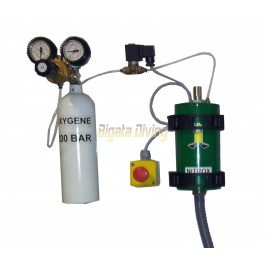 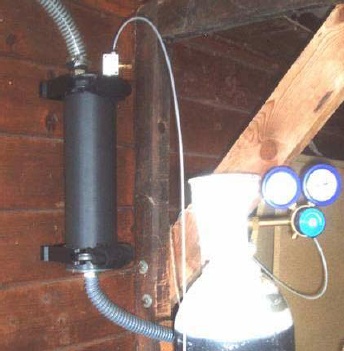 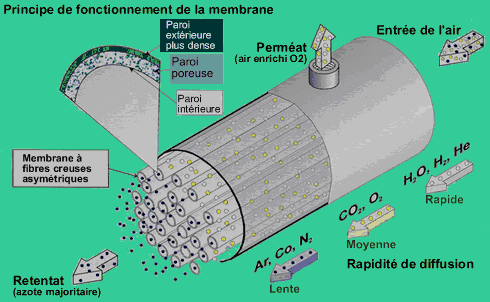 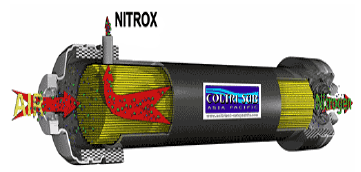 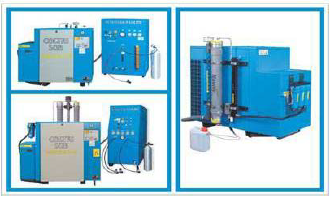 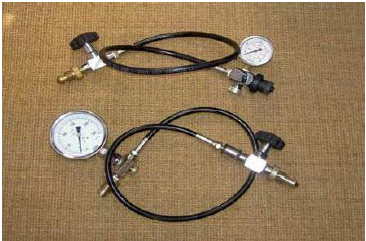 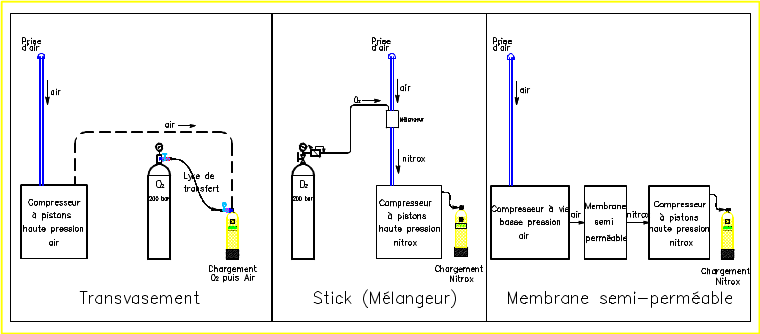 Schémas Henri LEBRIS
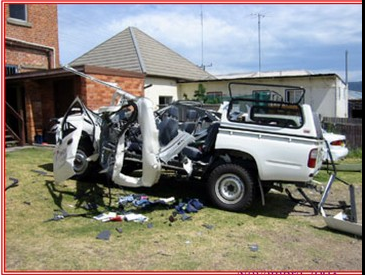